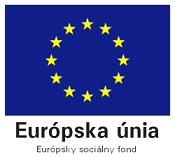 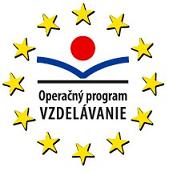 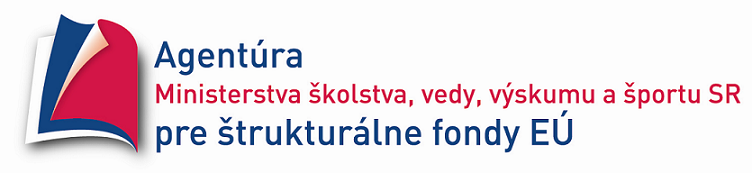 Škola 21. storočia
Dopytovo orientovaný projekt
Moderné vzdelávanie pre vedomostnú spoločnosť/Projekt je spolufinancovaný zo zdrojov EÚ
Kód ITMS projektu 26110130435
Mgr. Michaela Mojžišová
obrázkový  rozvrh  hodín
 
         Slona mudrlanta 

                          a 
              
            lienky školienky
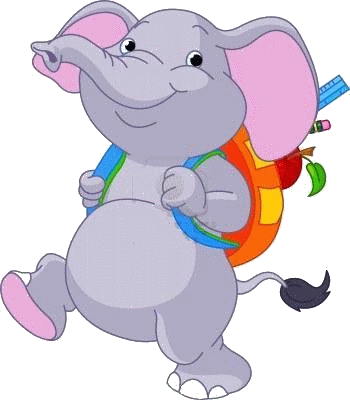 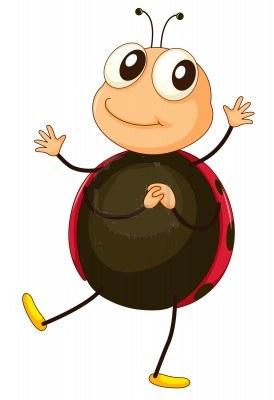 „Čože je to za hodina!“ 
Slon Mudrlant ruky spína. „Lienka moja pomôž mi!“
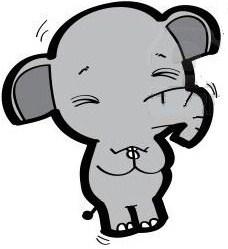 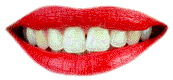 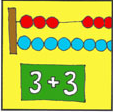 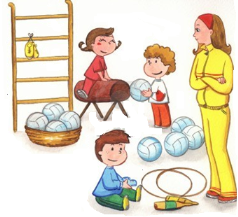 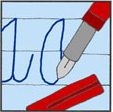 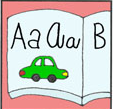 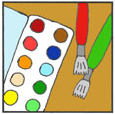 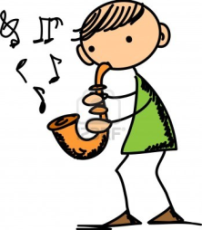 A Školienka nelenila, k sloníkovi priletela.
„Ach, Mudrlant, ty nevieš,          čo sa v škole učíš?“
„Všetky značky predmetov predsa poznať musíš!“
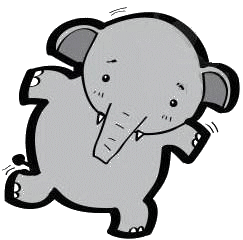 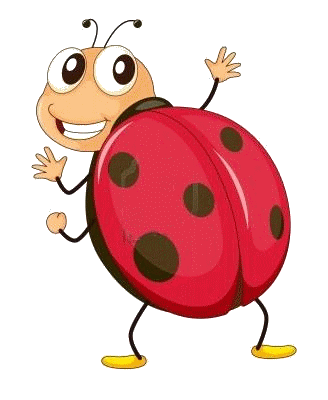 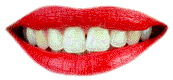 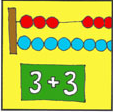 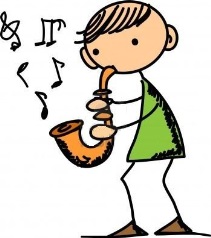 „Poďme na to!“ Povieme si, čo tie značky hovoria .
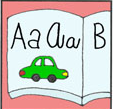 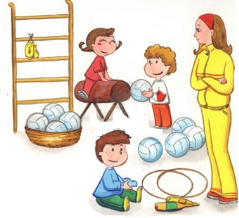 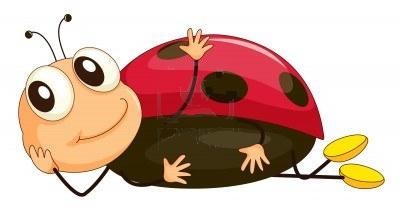 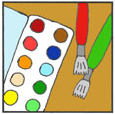 Slovenský jazyk
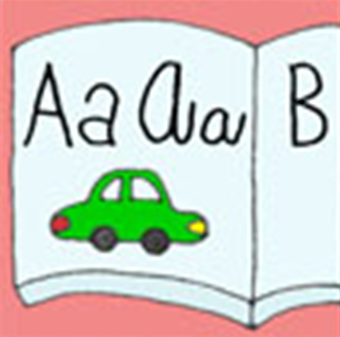 Na Slovenskom jazyku 
čítame a píšeme.
Matematika
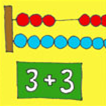 Na Matematike počítame.
Logopédia
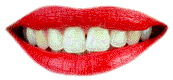 Na Logopédii si cvičíme jazýček a učíme sa správne rozprávať.
Telesná výchova
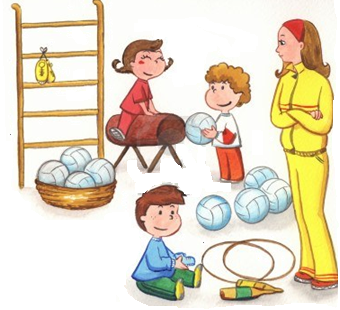 Na Telesnej výchove cvičíme, beháme a skáčeme.
Výtvarná výchova
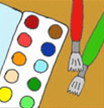 Na Výtvarnej výchove kreslíme, maľujeme a modelujeme.
Hudobná výchova
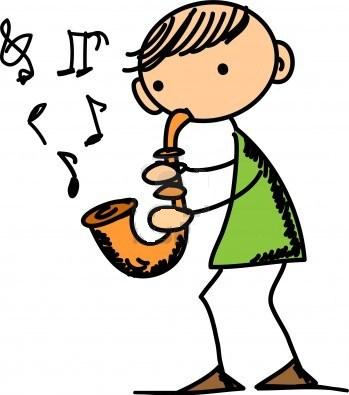 Na Hudobnej výchove spievame.
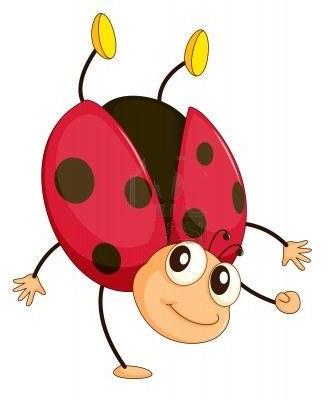 „Tak Mudrlant,             už to vieš,
už svoj rozvrh poznáš?“
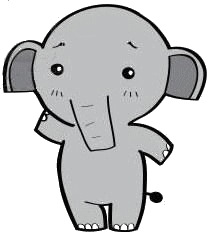 „Ďakujem ti lienka milá,
že si mi to vysvetlila.“